Primer ciclo 0-3 años
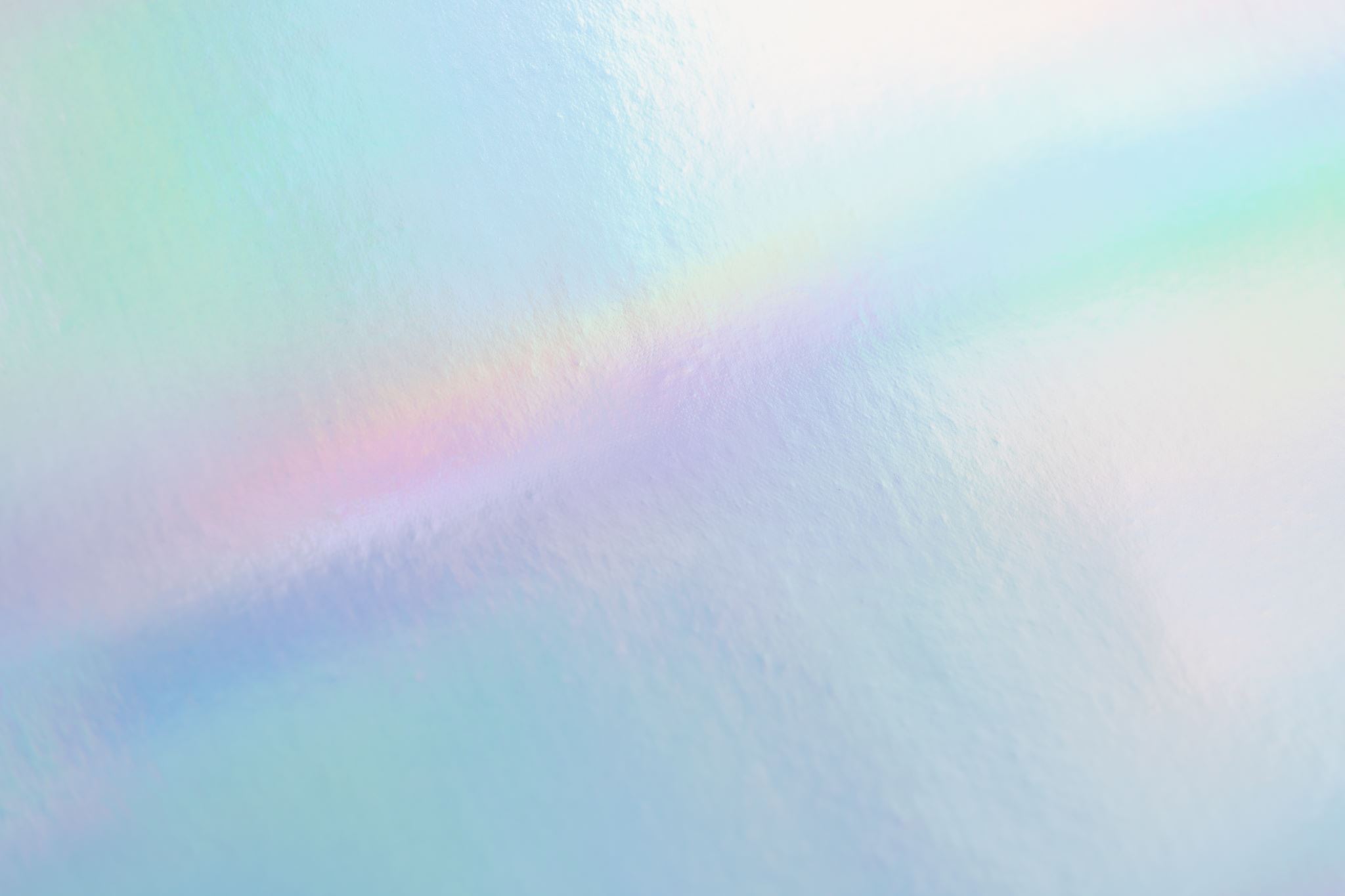 1.Aprender los signos en bimodal
Nivel 0-1: año Comer, beber, dormir.
Nivel 1-2 años: Papa, mama, cantar, contar un cuento.
Nivel 2-3 años: jugar, actividad, patio, alimentos.
Instrucciones para realizar tu espacio de actividades
2. Cada nivel, deberá adquirir el conocimiento de los signos que por nivel se detallan en la instrucción numero 1. Si encuentra dificultades para en REPOSTAJE  y después continuará hasta la META.
3. Todos los conceptos serán sumatorios de un nivel a otro por lo tanto al pasar de nivel deberán recordar los anteriores. Poder comunicarnos desde la primera infancia será el objetivo para hacer niños y niñas felices.
Encarni
Encarnación Juárez Barroso